Бюджет для граждан
Темкинский район
к проекту  решения  о бюджете на 2018 год и плановый период 2019-2020 годов
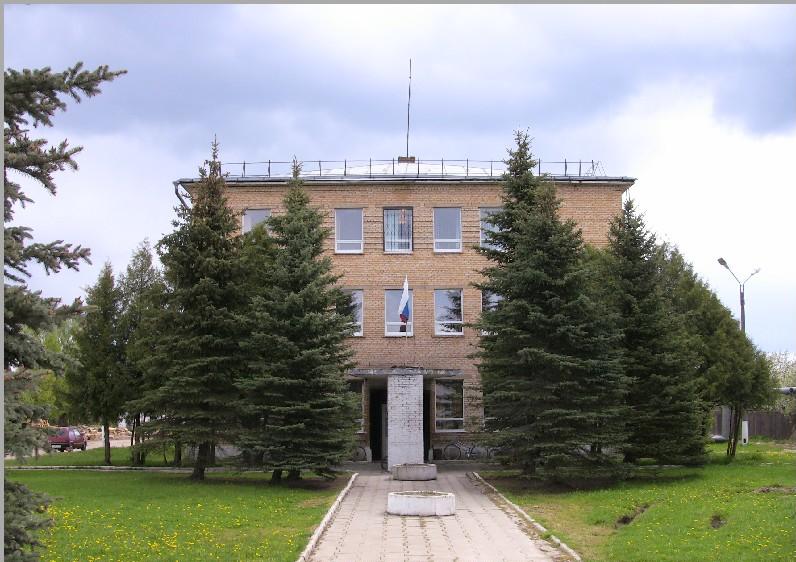 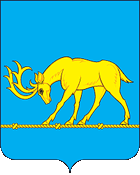 Основные понятия, термины и определения
Бюджет (от старонормандского bougette — кошелёк, сумка, кожаный мешок, мешок с деньгами) — схема доходов и расходов определённого лица (семьи, бизнеса, организации, государства и т. д.), устанавливаемая на определённый период времени, обычно на один год.
Что такое бюджет для граждан?»
«Бюджет для граждан»  познакомит вас  с положениями основного финансового документа  муниципального образования « Темкинский район» Смоленской области – районного бюджета на 2018 год и 2019-2020 годы. 
        Данная информация предназначена для широкого круга пользователей и будет интересна и полезна всем категориям населения района, так как районный бюджет затрагивает интересы каждого жителя Темкинского района.
     «Бюджет для граждан» нацелен на получение обратной связи от граждан, которым интересны проблемы финансов в муниципальном образовании.
Бюджет – это план доходов и расходов на определенный период.

    
       Каждый житель  является участником формирования этого  плана с одной стороны  как налогоплательщик, наполняя доходы бюджета,  с другой-  он получает часть расходов как потребитель общественных услуг. 
     
      Государство расходует поступившие расходы для выполнения  своих функций и предоставление общественных (государственных) услуг: образование,  здравоохранение, культура, спорт, социальное обеспечение, поддержка  экономики, гарантии безопасности и правопорядка, защита общественных интересов,  гражданских  прав и свобод и др. 
      
    Граждане – и как налогоплательщики, и как потребители  общественных услуг- должны быть уверены в том, что передаваемые ими  в распоряжение  государства средства используются  прозрачно и эффективно, приносят конкретные результаты как для общества в целом, так и для каждой семьи, для каждого человека.
Доходы и расходы бюджета
Доходы 
Бюджета
поступающие в бюджет денежные средства (налоги юридических и физических лиц, штрафы, административные платежи и сборы, финансовая помощь)
Расходы 
Бюджета
выплачиваемые из бюджета денежные средства (социальные выплаты населению, содержание государственных учреждений (образование, здравоохранение и другие), капитальное строительство и другие)
Этапы бюджетного процесса:
Разделы классификации расходов бюджетов:
01 « Общегосударственные вопросы»
03  « Национальная  безопасность и правоохранительная деятельность»
04 «Национальная экономика»
05 « Жилищно- коммунальное хозяйство»
07 « Образование»
08 « Культура, кинематография»
10 « Социальная политика»
11 « Физическая культура и спорт»
14 «Межбюджетные трансферты общего  характера»
Общий объем доходов и расходов на 2018 год
и на плановый период 2019 и 2020 годов
2018 год
Общий объем доходов – 183089,0 тыс. рублей, в т.ч.: 

Собственные доходы – 32240,2тыс. рублей;
Безвозмездные поступления – 150848,8 тыс. рублей.
Общий объем расходов – 183089,0 тыс. рублей
Дефицит – 0,0 тыс. рублей
2019 год
Общий объем доходов – 177522,3 тыс. рублей, в т.ч.: 

Собственные доходы – 33772,0 тыс. рублей;
Безвозмездные поступления – 143750,3 тыс. рублей.
Общий объем расходов – 177522,3 тыс. рублей
Дефицит – 0,0 тыс. рублей
2020 год
Общий объем доходов – 177522,3 тыс. рублей, в т.ч.: 

Собственные доходы – 35171,6тыс. рублей;
Безвозмездные поступления – 147350,1 тыс. рублей.
Общий объем расходов – 177522,3 тыс. рублей
Дефицит – 0,0 тыс. рублей
Из каких поступлений в настоящее время формируется доходная часть    районного бюджета ?
Доходы бюджета- безвозмездные  и безвозвратные поступления денежных средств в бюджет.
Налоговые доходы- доходы от предусмотренных законодательством Российской  Федерации федеральных налогов и сборов, в том числе предусмотренных специальными налоговыми режимами, и законодательством  Смоленской области  от региональных налогов.
Неналоговые доходы – платежи, которые включают в себя возмездные операции от прямого предоставления государством за пользование имущества и природных ресурсов, от различного вида услуг, а также платежи в виде  штрафов или иных санкций за нарушение законодательства.
Безвозмездные поступления- поступающие в бюджет денежные средства на безвозвратной  и безвозмездной  основе из областного бюджета( межбюджетные трансферты в виде дотаций, субсидий, субвенций), а также перечисления от физических и юридических лиц.
Какие  налоги уплачивают в местный бюджет граждане муниципального образования «Темкинский район»?
Налог на доходы физических лиц
 
Предоставление
налоговых вычетов

Ставка  налога  13%
 В отдельных случаях:
9%- в отношении доходов от долевого  участия в деятельности организаций, полученных в виде дивидендов
30%- в  отношении всех доходов, получаемых физическими лицами- иностранными гражданами
35%- в отношении стоимости полученных выигрышей и призов
Структура доходов районного бюджета 2018-2020 годов
Нормативы зачисления налогов на территории муниципального образования « Темкинский район» Смоленской области  на 2018 год
Распределение  бюджетных ассигнований  по разделам расходов  на 2018 -2020 гг.
Меры, направленные на увеличение бюджетных доходов в 2018 году и плановом периоде 2019-2020 годов
Совершенствование специальных налоговых режимов для малого предпринимательства;
 Меры, предусматривающие повышение доходов консолидированного бюджета муниципального образования;
 Совершенствование налогового администрирования;
 Стимулирование развития предпринимательства и создание новых рабочих мест
Основные   направления  бюджетной и налоговой политики муниципального образования « Темкинский район» Смоленской области
Переход с 2014 года на формирование местного бюджета в рамках муниципальных программ;
 Направление бюджетных средств на реализацию майских Указов Президента Российской Федерации, в первую очередь на повышение заработной платы работникам бюджетной сферы в соответствии с Указом Президента Российской Федерации  от 7 мая 2012  года № 597 « О мероприятиях по реализации государственной  социальной политики»;
 Проведение комплекса мер, направленных на увеличение  бюджетных доходов;
 Повышение  доступности и качества предоставления муниципальных услуг муниципального образования «Темкинский район»;
 Реализация приоритетных направлений социально- экономического развития  муниципального  образования
Политика  в сфере межбюджетных отношений   на 2018 год и на плановый период 2019-2020 годов
Важнейшими  задачами  бюджетной политики являются развитие и совершенствование   межбюджетных отношений  в целях обеспечения устойчивости и сбалансированности местного бюджета и бюджетов поселений, расширения самостоятельности  ответственности органов местного самоуправления;
 Межбюджетные  отношения будут строиться  в рамках муниципальной программы «Управление  муниципальными финансами в муниципальном образовании « Темкинский район» Смоленской области» на 2017-2019 год.
 Перед муниципальным образованием ставиться задача, постоянно увеличивать долю обеспечения своей деятельности за счет собственных  средств.
 Сохраниться  нормативный  подход к формированию межбюджетных отношений  с муниципальными образованиями, одним из основополагающих  факторов которого  является учет структуры населения муниципального  образования
СПАСИБО ЗА ВНИМАНИЕ !